Pedagogická psychologie
Učitelovy postoje k žákům
Učitelovo očekávání
Školní úspěšnost a neúspěšnost žáků
Učitelovy postoje k žákům
postoj – hodnotící vztah 
viz sociální psychologie 
	(témata postoje a atribuce)
složka rozumová i citová
projevuje se jako chování 
t.j. tendence reagovat na určité pedagogické situace, skupiny žáků i jednotlivce ustáleným způsobem
Charakteristiky učitelových postojů (Mareš, 1995)
výběrovost 
(k různým „objektům“ různé)
orientovanost 
(postoj kladný, záporný a neutrální)
intenzita 
(různá „síla“ – od málo vyhraněného vztahu po nekritickou zaujatost)
obecnost 
(postoj je souhrnem mnoha odpovědí stejného typu)
přenositelnost 
(postoj je přenášen i do jiných situací vnímaných učitelem jako podobné, i když objektivně mohou být zcela jiné)
relativní stálost 
(obtížně se mění)
Vznik učitelových postojů
4
Vliv na výuku (např. Pelikán, Helus, 1983 atd.)
učitelé mají vyhraněný postoj (+/-) k více než 2/3 svých žáků
distribuce pozornosti (+/-)
hodnocení – nadhodnocování žáků ke kterým má učitel kladný vztah (hodnocení příčin – atribuce)
třídní učitelé znají své žáky lépe (menší míra atribuční chyby)
kladný postoj učitel snáze zaujímá k žákům blížícím se jeho „ideálu“, nebo jemu samému podobným ;)
Žákovy charakteristiky ovlivňující postoj učitele
6
Zápatí prezentace
Typy vyhraněných postojů učitele ve vztahu k žákům
výrazně kladný postoj učitele k určitým žákům
mírně kladný postoj učitele k určitým žákům
neutrální postoj učitele k určitým žákům
záporný postoj učitele k určitým žákům

většina učitelů ovšem žáky vnímá diferencovaně 
(např. Štech, Viktorová, 1994)
(např. rozdíl v hodnocení méně než 5%)
Negativní dopady
převažuje-li v učitelových postojích neobjektivita, zaujetí a nespravedlnost
poškozuje to wellbeing žáků i jejich sebepojetí
narušuje to celkovou atmosféru výuky
zvyšuje napětí mezi učitelem a třídou
narušuje vztahy mezi žáky ve třídě
zhoršuje možnosti pedagogické práce ostatních učitelů (není to tedy PNJ* ;)




* „Problém někoho jiného“, D. Adams, Stopařův průvodce...
Učitelovo očekávání
vychází z postoje k žákovi (třídě)
„soukromá diagnostická nálepka“ (an. „labeling“)
kladný i záporný pól:
sebenaplňující se předpovědi (viz sociální psych.)
Pygmalion (Galatea) efekt 
(Rosenthal, Jacobsonová; Helus)
Golem efekt 
(častější – Mertin)
fáze: (1) snaha (2) rezignace (3) negativní aktivita
Negativní působení očekávání
u většiny učitelů malý efekt 
(cca 5% ve výkonu žáků)

závažné u učitelů, kteří:
mají nepřiměřená očekávání u některých žáků
neberou v potaz zpětnou vazbu o nereálnosti svých očekávání
přeceňují nebo podceňují žáka dlouhou dobu
své očekávání systematicky prosazují ve vyučování a dlouhodobě se k žákovi chovají velmi specifickým způsobem
mají výrazné a vyhraněné názory na vlastní činnost a činnost žáků
Dopady zejména na žáky, kteří:
jsou citliví na učitelovo jednání 
zejména u mladších žáků (Ericson)
mají tendenci se poddat nebo přijmout učitelovo očekávání
svými charakteristikami vybočují z průměru
liší se od ostatních žáků v míře kontaktu s učitelem 
vyhledávají jej nebo se mu vyhýbají
Nutnost reflexe ze strany učitele
učitelova subjektivní odpovědnost
„kdo může za neúspěch“ 
	(Mareš, Kantorková, Skalská, 1994)

brát v potaz reálné možnosti žáka a individuální normu
formativní hodnocení
pedagogický takt, UPV...
Školní úspěšnost žáka – def.
Zvládnutí požadavků kladených školou na jednotlivce, které se projevuje v pozitivním hodnocení žákova prospěchu. 
Výsledkem je dosažení vzdělávacích cílů. 
Není pouze dílem žáka a jeho schopností nebo píle, ale také dílem učitele, resp. součinností učitele a žáka a dalších faktorů.
základem je školní výkonnost (objektivně měřitelný školní výkon)
formu měřitelného výkonu však nemají všechny činnosti, kterými žák plní požadavky školy

school success, academic success (školní úspěšnost)
academic achievment (školní výkon, školní prospěch)
academic ability (studijní schopnosti), 
academic aptitude (studijní způsobilost), 
academic aspiration (studijní aspirace)
Otázky k zamyšlení
Co je kriteriem hodnocení aktivit žáka? 
Co to vlastně znamená dosažení vzdělávacích cílů?
Procento přijatých na další stupeň školy?
Dosažení cílů ŠVP?
Klíčové kompetence: Soubor požadavků na vzdělávání zahrnující podstatné vědomosti, dovednosti a schopnosti univerzálně použitelné v běžných životních a pracovních situacích. Nejsou vázány na jednotlivé předměty, nýbrž mají být rozvíjeny jako součást obecného základu vzdělávání. Jedná se především o komunikativní dovednosti (včetně dobré znalosti cizích jazyků) a uplatňování sociokulturních pravidel komunikace (řečová etiketa), personální a interpersonální dovednosti (např. schopnost pracovat v týmu), schopnost řešit problémové situace, dovednost využívat běžné matematické postupy v praktických situacích, dovednost běžně k práci využívat informační technologie, schopnost a dovednost s informacemi dále pracovat. 
V RVP jsou klíčové kompetence definovány jako soubory vědomostí, dovedností, schopností, postojů a hodnot důležitých pro osobní rozvoj jedince, jeho aktivní zapojení do společnosti a budoucí uplatnění v životě. 
Nebo je to nějak jinak?
Výkon žáka a jeho souvislosti s cíli školy
cílem může být:
dosažení individuálně rozdílného maxima dokonalosti u žáků
dosažení pouze relativní dokonalosti vzhledem ke spolužákům
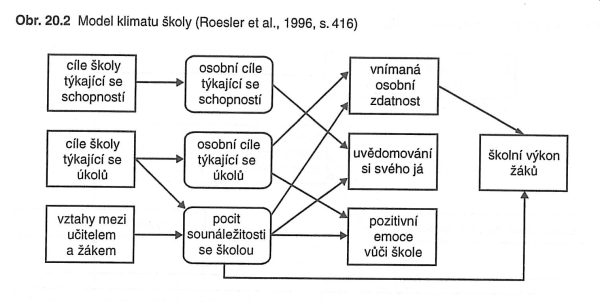 Škála žákovského výkonu a hodnocení úspěšnosti
Celková / dílčí výkonnost 
1 či více předmětů
Relativně neúspěšní 
pracující pod své možnosti 
(„underachievement“)
tzv. podvýkon
Optimální výkon
Relativně úspěšní 
pracující nad své možnosti (vůle, píle, snaha)
„overachievement“
tzv. nadvýkon
Školní úspěšnost a individuální faktory
osobnostní charakteristiky
sociální dovednosti
jazyková kompetence 
vývojové stádium 
struktura nadání
kognitivní charakteristiky
zdravotní potíže
aktuální psychický stav

studijní motivace
studijní styl
studijní schopnosti 
studijní způsobilost 
studijní aspirace
(...)
Školní úspěšnost a sociální faktory
Rodina
rodinná situace
hodnotová orientace
jazyková úroveň
kulturní úroveň
výchovný styl
aspirace rodičů
sourozenci
(...)
Škola
interakce učitele a žáka
organizace výuky
fyzikální prostředí
klima třídy
klima školy
vzdálenost od bydliště
(...)
Kulturní a společenské vlivy
obraz úspěchu v komunitě
média, (...)
Nejčastější souvislosti - témata
školní výkon, školní schopnosti
úspěšnost v přijímacím řízení
studijní motivace
studijní návyky, autoregulace
ADHD, SPU
handicapovaní, nadaní a jejich integrace
integrace minorit a imigrantů
evaluace
sociální klima školní třídy, klima školy
reformy, ŠVP
úspěšnost v běžném životě
Rozšiřující literatura
Knihy
GAVORA, P. Akí sú moji žiaci? Pedagogická diagnostika žáka. Bratislava: Práca, 1999. 121 s. ISBN 80-7094-335-1 
HELUS Z. Dítě v osobnostním pojetí. Praha: Portál, 2004. 240 stran. ISBN: 80-7178-888-0
HRABAL, V. Pedagogicko psychologická diagnostika žáka. Praha: SPN, 1989. 199 s. ISBN 80-246-0319-5
VÁGNEROVÁ, M. Psychologie problémového dítěte školního věku. Praha: Karolinum, 2001. ISBN 80-7184-488-8
SLAVÍK, J. Hodnocení v současné škole. Praha : Portál, 1999. ISBN 80-7178-262-9
Internet
http://www.skolaonline.cz/scripts/detail.php?id=4735
http://www.ceskaskola.cz/Slovnik/slovnik.asp?page=S
http://www.ped.muni.cz/wpsy/koh_uv_ped_ps.htm
Ebrary Education
ALDERMAN, M. KAY. Motivation for Achievement : Possibilities for Teaching and Learning. Lawrence Erlbaum Associates, Incorporated. 2004.
aj.